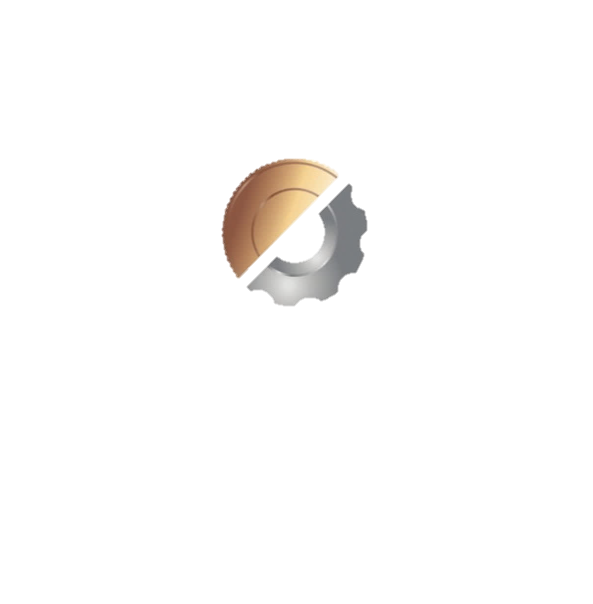 Министерство инвестиций и 
промышленности
Ярославской области
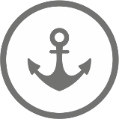 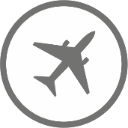 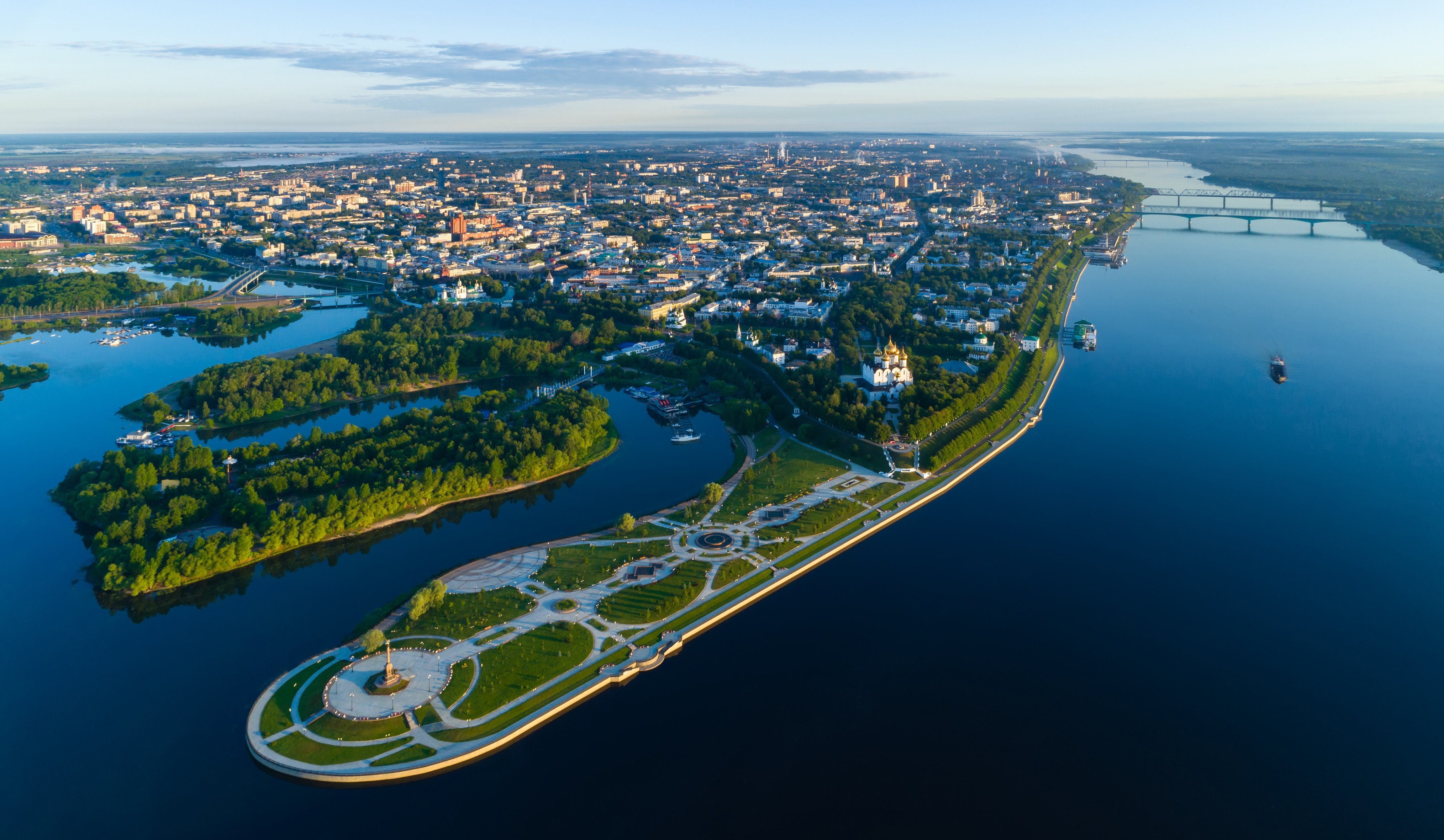 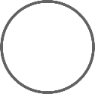 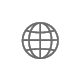 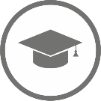 МЕРЫ ПОДДЕРЖКИ 
ИНВЕСТОРОВ 
В ЯРОСЛАВСКОЙ ОБЛАСТИ
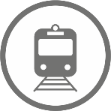 «Единое окно» сопровождения инвесторов
Индивидуальное сопровождение инвесторов Корпорацией развития области
Инвестиционные площадки гринфилд и браунфилд
Земельные участки без торгов
Поддержка экспортеров
Образовательные услуги и продвижение для МСП
Территории опережающего развития
Региональные налоговые льготы
Привлечение федерального финансирования
Возмещение затрат на инфраструктуру
Финансовая поддержка МСП
Нефинансовые меры
Финансовые меры
НЕПРЕРЫВНОСТЬ КЛИЕНТСКОГО ПУТИ ИНВЕСТОРА
Эксплуатационная фаза
Инвестиционная фаза
Предынвестиционная фаза
Компенсирующие меры господдержки
Формирование цепочек кооперации
Поддержка экспорта
Расширение производства
НИОКР
Отраслевая экспертиза
Разработка бизнес-плана и финмодели
Подбор мер поддержки
Земельно-имущественные отношения
Привлечение федерального финансирование
Строительство инфраструктуры
Получение мер поддержки
Помощь во взаимодействии с РСО
Оперативное решение проблематики при поддержке губернатора
НАЛОГОВЫЕ ЛЬГОТЫ
Региональные налоговые льготы
Приоритетные инвестиционные проекты (ПИП) и проекты по созданию и развитию индустриальных парков
ИНВЕСТИЦИОННЫЙ НАЛОГОВЫЙ ВЫЧЕТ ПО НАЛОГУ НА ПРИБЫЛЬ
НАЛОГ НА ИМУЩЕСТВО
(уменьшение платежа)
Региональные инвестиционные проекты 
(РИП)
ТРАНСПОРТНЫЙ НАЛОГ
Резиденты индустриальных парков
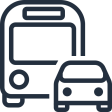 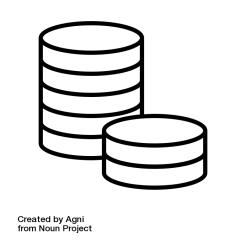 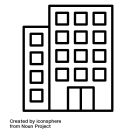 НАЛОГ НА ПРИБЫЛЬ
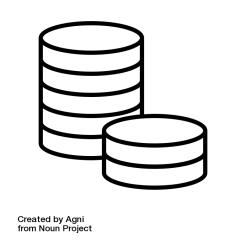 не более 5 налоговых периодов
ТРАНСПОРТНЫЙ НАЛОГ
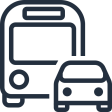 НАЛОГ НА ИМУЩЕСТВО
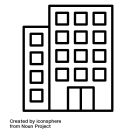 Приоритетные инвестиционные проекты и проекты по созданию и (или) развитию индустриальных (промышленных) парков
ТРЕБОВАНИЯ К ИНВЕСТОРАМ
ИНВЕСТИЦИОННЫЙ НАЛОГОВЫЙ ВЫЧЕТ ПО НАЛОГУ НА ПРИБЫЛЬ
1
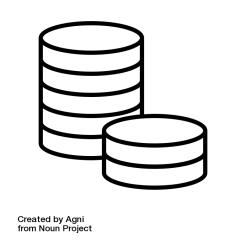 Соответствие основным направлениям стратегии экономического развития ЯО и (или) целям инвестиционной политики ЯО
2
Наличие необходимой проектной документации, а также необходимых заключений экспертиз, разрешений на строительство (реконструкцию). В случае строительства – наличие прав на земельный участок
ТРАНСПОРТНЫЙ НАЛОГ
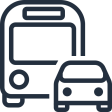 3
Соответствие показателям эффективности, установленным для приоритетных инвестиционных проектов (ПП ЯО от 27 сентября 2011 г. № 734-п):
рентабельность инвестиций
рентабельность продукции
отношение производительстности труда по проекту к среднему по РФ уровню
общественная эффективность проекта
НАЛОГ НА ИМУЩЕСТВО
(уменьшение платежа)
СРОК ПОДДЕРЖКИ
ДО 9 ЛЕТ
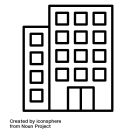 4
Сохранение (увеличение) в период государственной поддержки годового объема налогов в сопоставимых условиях налогообложения, уплачиваемых в консолидированный бюджет области
5
Приоритетные инвестиционные проекты и проекты по созданию и (или) развитию индустриальных (промышленных) парков
Порядок включения юридического лица в приоритетных инвестиционных проектов 
(ср. время прохождения процедуры – 3 мес.)
Заседание комиссии по государственной поддержке при Правительстве области
Отклонение заявки, уведомление инвестора
Подготовка инвестором пакета документов для подачи заявки (самостоятельно/через АО «Корпорация развития Ярославской области»)
Рассмотрение пакета документов, ознакомительная поездка МИП ЯО
Подготовка заключений МИП ЯО, Минфин ЯО, Минэк ЯО и профильного министерства
Подготовка и принятие постановления Правительства области о включении в перечень
Постановление Правительства Ярославской области от 5 октября 2018 года № 735-п «Об утверждении Порядка формирования перечня приоритетных инвестиционных проектов Ярославской области и реестра инвестиционных проектов по созданию и (или) развитию индустриальных (промышленных) парков, определения финансовых форм государственной поддержки»
Подписание соглашения с инвестором
6
Резиденты индустриальных (промышленных) парков Ярославской области
Индустриальный (промышленный) парк и его управляющая компания должны соответствовать  требованиям, установленным Правительством РФ  в целях реализации ФЗ от 31.12.2014 №488-ФЗ «О промышленной политике в Российской Федерации
ИНДУСТРИАЛЬНЫЙ (ПРОМЫШЛЕННЫЙ) ПАРК
«НОВОСЕЛКИ»
ТРАНСПОРТНЫЙ НАЛОГ
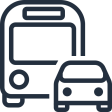 Управляющая компания:
АО «Корпорация развития Ярославской области»
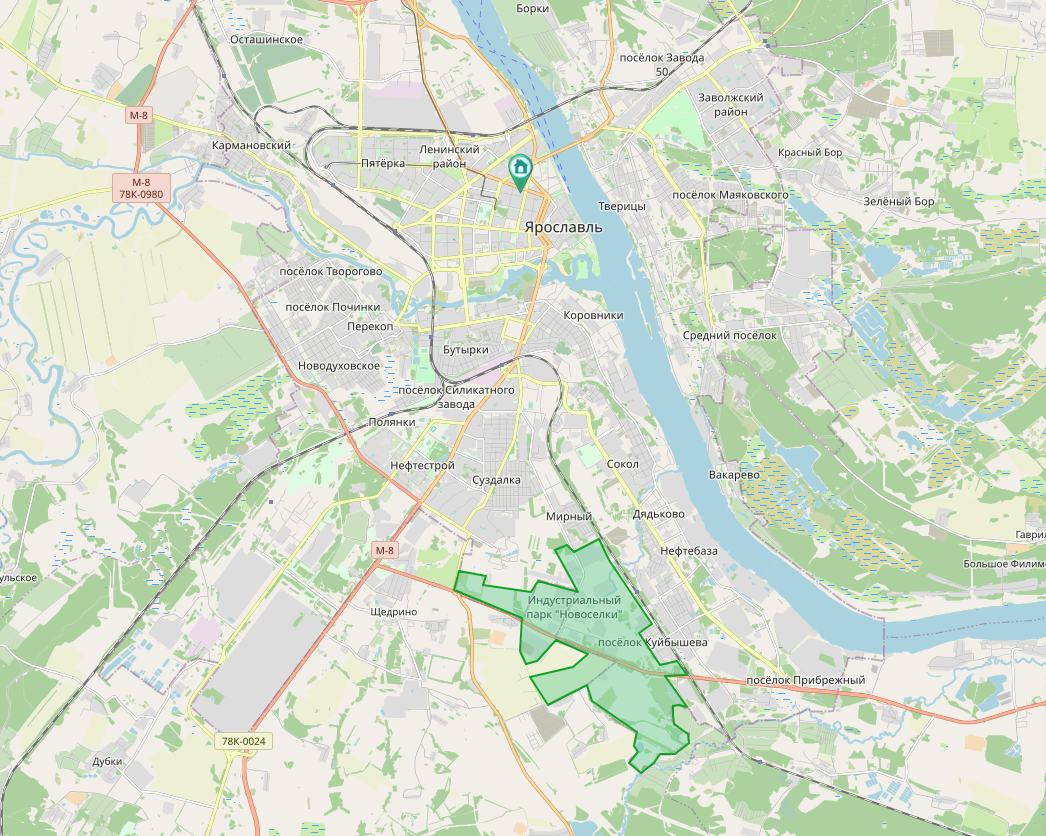 НАЛОГ НА ИМУЩЕСТВО
СРОК ПОДДЕРЖКИ
ДО 5 ЛЕТ
corporation@invest76.ru
+7 4852 230-230
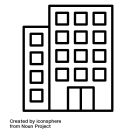 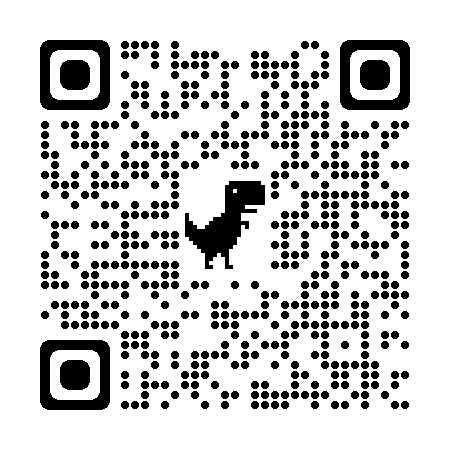 7
Резиденты индустриальных (промышленных) парков Ярославской области
Порядок включения юридического лица в реестр (ср. время прохождения процедуры – 45 раб.дн.)
Принятие решения МИП ЯО о включении/отказе во включении в реестр резидентов
Отклонение заявки, уведомление инвестора
Подготовка инвестором пакета документов для подачи заявки (самостоятельно/через АО «Корпорация развития Ярославской области»)
Рассмотрение пакета документов МИП ЯО
Запрос информации об неисполненных обязательствах по гарантиям в Минфине ЯО
Подготовка постановления Правительства области о включении резидента в реестр
Постановление Правительства Ярославской области от 16 января 2020 года № 8-п «Об утверждении Порядка»
8
Резиденты территорий опережающего развития
до конца 2024 г. действует льгота по страховым взносам – 7,6%
Вологодская область
Доступно в Ярославской области – 
единственном регионе ЦФО
Пошехонье
Любим
НАЛОГ НА ПРИБЫЛЬ
НАЛОГ НА ИМУЩЕСТВО
Рыбинское
вдхр.
Данилов
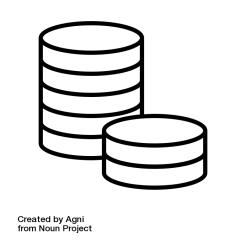 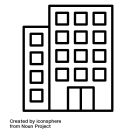 Брейтово
Костромская область
Тутаев
Рыбинск
Н. Некоуз
НАЛОГ НА ДОБЫЧУ
ПОЛЕЗНЫХ ИСКОПАЕМЫХ*
ЗЕМЕЛЬНЫЙ НАЛОГ
Мышкин
Ярославль
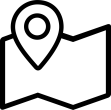 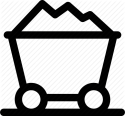 Углич
Гаврилов-Ям
Борисоглебский
Тверская область
Ростов
*коэффициент, характеризующий территорию добычи полезного ископаемого
Ивановская область
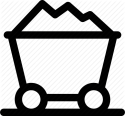 Переславль-Залесский
Московская область
Территории опережающего развития
1
Регистрация и фактическое осуществление деятельности на территории ТОР (без перерегистрации юр. лица)
2
ТРЕБОВАНИЯ К РЕЗИДЕНТАМ
Реализация инвестиционного проекта: 
соответствие разрешенным на ТОР видам экономической деятельности
не предусматривается производство подакцизных товаров (за исключением легковых автомобилей, мотоциклов, жидкой стали и сахаросодержащих напитков), производство товаров и (или) оказание услуг, выполнение работ по основному виду экономической деятельности градообразующей организации моногорода, а также по иным видам экономической деятельности (ПП РФ от 22 июня 2015 года № 614)
- объем капвложений не менее 2,5 млн. руб. 
- новые рабочие места:
10 ед. - для вновь созданных организаций
более 10 ед., но не менее среднесписочной численности работников за последние 3 года – для действующих организаций
не более 25% иностранной рабочей силы от общего количества работников
не предусматривается заключение договоров (соглашений и иных сделок) с градообразующей организацией моногорода и (или) ее дочерними организациями
10
Территории опережающего развития
Порядок включения юридического лица в реестр резидентов ТОР (ср. время прохождения процедуры – 3 мес.)
Заседание комиссии по рассмотрению заявок на заключение соглашения ТОР
Отклонение заявки, уведомление инвестора
Подготовка инвестором пакета документов для подачи заявки (самостоятельно/через АО «Корпорация развития Ярославской области»)
Рассмотрение пакета документов МИП ЯО
Подготовка заключений МИП ЯО, Минфин ЯО и администрации муниципального образования
Подготовка и подписание трехстороннего соглашения
(МИП ЯО, администрация МО, инвестор)
Постановление Правительства Ярославской области от 9 февраля 2018 года № 60-п «Об отдельных вопросах создания территорий опережающего развития в монопрофильных муниципальных образованиях Ярославской области (моногородах)»
Включение в реестр резидентов ТОР Минэкономразвития России
11
ИНВЕСТИЦИОННЫЕ ПЛОЩАДКИ И ЗЕМЕЛЬНЫЕ УЧАСТКИ
Инвестиционные площадки
308
свободных площадок
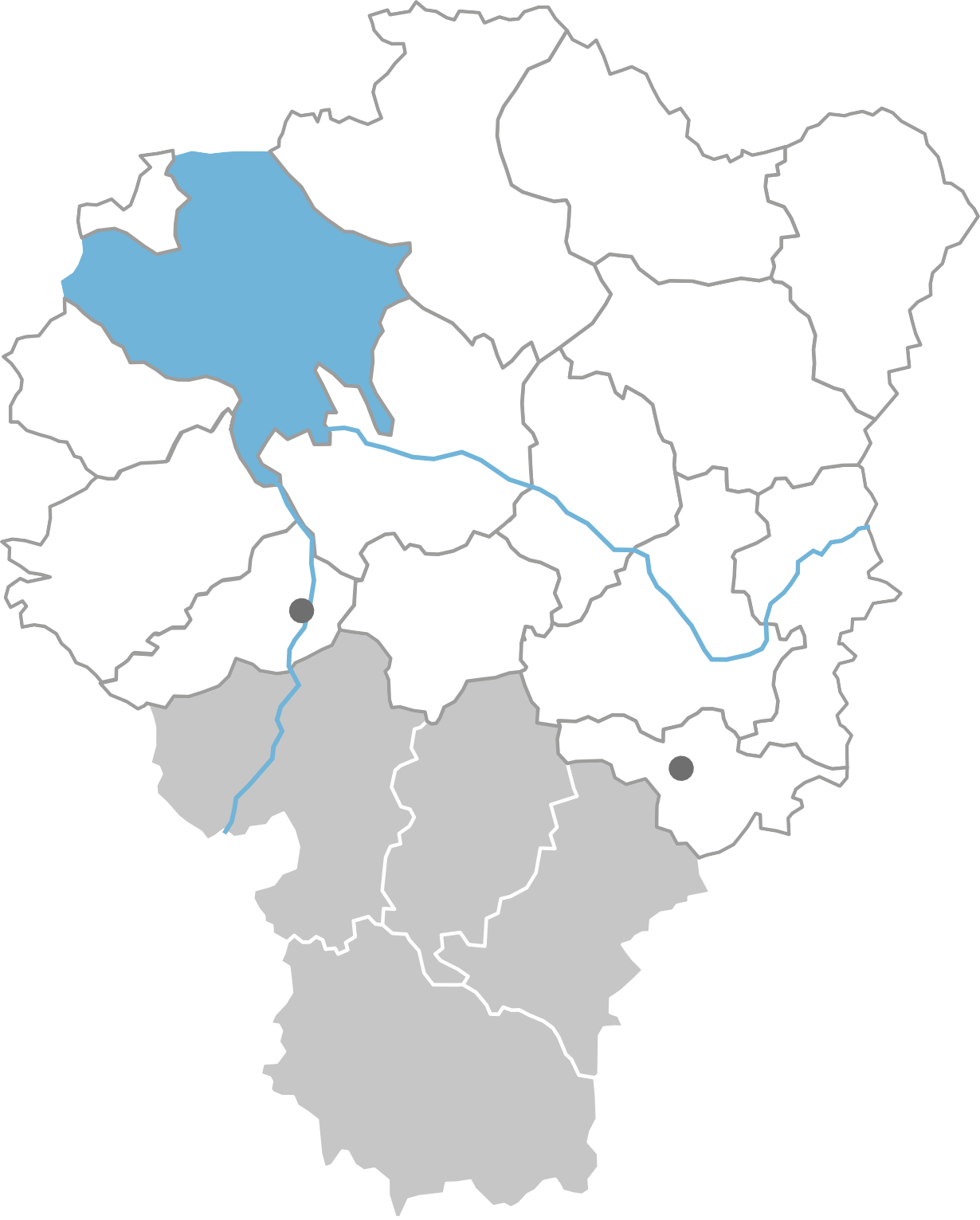 252
гринфилд
Рыбинское
вдхр.
Планируется создание 
Особой Экономической Зоны
56
браунфилд
Инвестиционная площадка «Копаево»
(гринфилд)
Индустриальный парк 
«Тутаев» 
(гринфилд)
Рыбинск
Тутаев
Индустриальный парк «Технопарк АРМ» 
(браунфилд)
Промышленный парк
«Мастер» 
(браунфилд)
Ярославль
Промышленный технопарк «Локаловъ» 
(браунфилд)
Индустриальный парк «Новоселки» 
(гринфилд)
Гаврилов-Ям
Инвестиционная площадка «Ростовская» 
(гринфилд)
Ростов
Технопарк
«Переславский»
(браунфилд)
Переславль-Залесский
Предоставление земельных участков в аренду без торгов
Размер годовой арендной платы: 0,069 % годовых от кадастровой стоимости участка
Реализация масштабного инвестиционного проекта
1
Направления реализации инвестиционных проектов:
КРИТЕРИИ
Реализация проекта повлечет увеличение ежегодных поступлений от налогов в областной бюджет и (или) бюджет МО Ярославской области, на территории которого он будет реализован
2
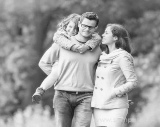 здравоохранение,
образование, культура, 
спорт, туризм и рекреация
Соответствие приоритетам, целям и задачам, определенным в стратегии социально-экономического развития Ярославской области и (или) в стратегии социально-экономического развития муниципального образования Ярославской области либо; государственных программах  области /муниципальных программах
- ЖКХ, бытовое обслуживание, обращение с ТКО
- дорожная деятельность и транспортная инфраструктура,
- обеспечение жилыми помещениями пострадавших участников
 долевого строительства
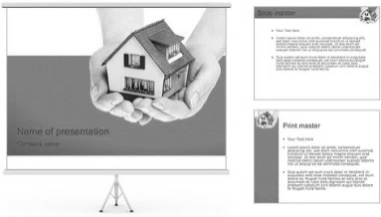 - развитие отраслей промышленности и  НТИ
- создание и развитие индустриальных (промышленных)      парков
- производство и распределение электроэнергии и газа
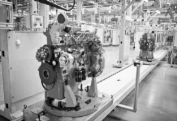 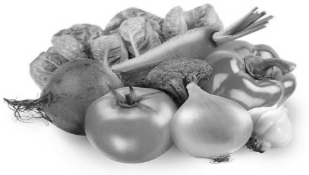 - развитие инфраструктуры сбыта с/х продукции
- развитие АПК, аквакультуры
14
Предоставление земельных участков в аренду без торгов
Порядок получения земельного участка в аренду без торгов (ср. время прохождения процедуры – 45 раб.дн.)
Принятие решения МИП ЯО о включении/отказе во включении в реестр резидентов
Отклонение заявки, уведомление инвестора
Направление ходатайства и комплекта документов в адрес Губернатора области
Рассмотрение пакета документов МИП ЯО
Запрос информации об неисполненных обязательствах по гарантиям в Минфине ЯО
Подготовка постановления Правительства области о включении резидента в реестр
15
ФИНАНСИРОВАНИЕ ИНФРАСТРУКТУРЫ
Новые инвестиционные проекты (НИП)
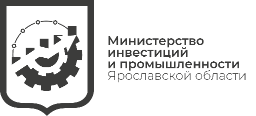 (!) Дата начала реализации нового инвестиционного проекта не ранее 1 января 2021 года
Новый инвестиционный проект – ограниченный по времени и ресурсам комплекс мероприятий, направленных на создание и последующую эксплуатацию новых объектов основных средств или на реконструкцию существующих объектов, которые вводятся в эксплуатацию после 1 января 2021 г.
Сферы реализации НИП
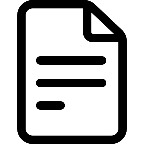 постановление Правительства Российской Федерации от 19.10.2020 г. № 1704
- туризм
логистика
сельское хозяйство
обрабатывающие производства (за исключением подакцизных товаров)
добыча полезных ископаемых (за исключением нефти, газа)
отрасли, относящиеся к перспективным экономическим специализациям
строительство (реконструкция) автодорог в рамках концессионных соглашений и ГЧП
транспорт общего пользования
строительство аэропортовой инфраструктуры
обеспечение электрической энергией, газом и паром
ЖКХ
жилищное строительство
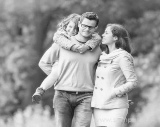 Критерии отбора
стоимость инвестиционного проекта не менее 50 млн рублей
заключено соглашение с Губернатором области о намерениях реализовать проект
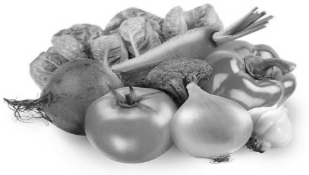 у юридического лица отсутствует задолженность по уплате налогов, сборов, страховых взносов, пеней, штрафов, процентов, подлежащих уплате в соответствии с законодательством РФ о налогах и сборах;
задолженность перед бюджетами бюджетной системы РФ
имеются затраты субъекта РФ на реализацию мероприятий, направленных на создание (развитие) инфраструктуры в целях реализации НИП за счет высвобождаемых средств
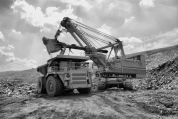 17
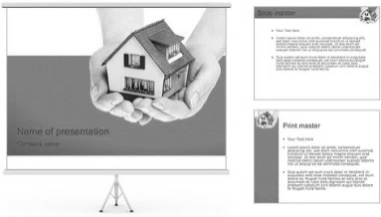 Общие положения ПП РФ №1704
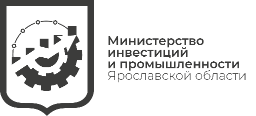 Высвобождаемые средства могут быть направлены только на
Выполнение инженерных изысканий, проектирование, экспертиза ПСД и/или результатов изысканий
Оплата технологического присоединения объектов капитального строительства к сетям инженерно-технического обеспечения
Строительство, реконструкция и ввод в эксплуатацию объектов инфраструктуры
Объекты инфраструктуры
Механизмы финансирования объектов инфраструктуры
транспортная, инженерная, энергетическая, коммунальная инфраструктура
- капитальные вложения в объекты государственной (муниципальной) собственности (регион заказчик стройки);
- субсидия юридическому лицу (100% акций (долей)  принадлежит региону) на стройку или приобретение объектов капитального строительства;
- субсидия юридическому лицу (любой собственник) на  компенсацию затрат на создание объектов инфраструктуры
Могут создаваться в целях реализации нескольких инвестиционных проектов
Нет требований о территориальном расположении и территориальной принадлежности инвестиционных проектов 
(только описание  технологической связанности инфраструктуры и инвестиционного проекта)
.
Могут создаваться в целях развития ОЭЗ,  ТОР, ИНТЦ, промышленных парков и других  инструментов территориального развития
18
КАК РАБОТАЕТ ИНСТРУМЕНТ СРОКИ, ДОКУМЕНТЫ, ОСОБЕННОСТИ
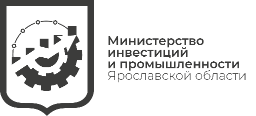 РЕГИОНЫ
МЭР + ФОИВы проводят оценку соответствия инвестиционных проектов критериям и направляют в ПРЕЗИДИУМ (штаб) сводный перечень проектов
Постановление
ПРФ об утверждении
правил
определения
новых проектов
от 19.10.2020 № 1704 и № 1740
30 дней
ЕЖЕГОДНО ДО 1 АПРЕЛЯ,   
ДО 1 СЕНТЯБРЯ.

ИЛИ В РАМКАХ ДОПОЛНИТЕЛЬНЫХ ОТБОРОВ ДО 1 ИЮЛЯ,
ДО 1 ДЕКАБРЯ
СОСТАВЛЕНИЕ ЗАЯВКИ ОТ РЕГИОНА С ПЕРЕЧНЕМ НОВЫХ ИНВЕСТИЦИОННЫХ ПРОЕКТОВ
ФОРМИРОВАНИЕ ПЕРЕЧНЯ  НОВЫХ ИНВЕСТИЦИОННЫХ ПРОЕКТОВ
РЕГИОНЫ НАПРАВЛЯЮТ В МЭР ПЕРЕЧЕНЬ ИНВЕСТИЦИОННЫХ  ПРОЕКТОВ (ВКЛЮЧАЯ ОИ)
1
30 дней
ПРЕЗИДИУМ (Штаб) одобряет
Сводный перечь
инвестиционных
проектов
Сводный перечень  НИП может корректироваться 
по предложениям регионов
налог на прибыль
НДС
НДПИ
роялти при выполнении  соглашений о разделе  продукции
сбор за пользование  объектами водных  биологических ресурсов
водный налог
государственная  пошлина
Минфин совместно с ФНС в срок до 01.10 года, следующего за отчетным, готовят заключение о возможности списания задолженности в объеме фактического поступления в федеральный бюджет налогов от реализации инвестиционных проектов. Решение о списании задолженности принимается Правительством РФ
.
РЕГИОН В СРОК ДО 01.08 ГОДА, СЛЕДУЮЩЕГО ЗА ОТЧЕТНЫМ, ОБРАЩАЕТСЯ В МИНФИН О СПИСАНИИ СВОЕЙ ЗАДОЛЖЕННОСТИ
2
РЕГИОН В 2022 - 2024 ГОДАХ НАПРАВЛЯЕТ ВЫСВОБОЖДАЕМЫЕ СРЕДСТВА НА СОЗДАНИЕ ОИ
Указанное обращение направляется по итогам отчетного года, в котором  впервые произошло поступление в федеральный бюджет налогов от реализации новых инвестиционных проектов
РЕГИОН ЕЖЕКВАРТАЛЬНО НАПРАВЛЯЕТ В МЭР СВЕДЕНИЯ О РЕАЛИЗАЦИИ ИНВЕСТИЦИОННЫХ ПРОЕКТОВ В ЧАСТИ НАПРАВЛЕНИЯ НА ИХ РЕАЛИЗАЦИЮ ВЫСВОБОЖДАЕМЫХ СРЕДСТВ (ДО 25 ГО ЧИСЛА МЕСЯЦА, СЛЕДУЮЩЕГО ЗА ОТЧЕТНЫМ КВАРТАЛОМ).
МЭР УСТАНАВЛИВАЕТ ФОРМУ ПРЕДОСТАВЛЕНИЯ СВЕДЕНИЙ
3
МЭР НАПРАВЛЯЕТ СВЕДЕНИЯ О РЕАЛИЗАЦИИ ИНВЕСТИЦИОННЫХ ПРОЕКТОВ В ПРЕЗИДИУМ (ШТАБ), МИНФИН И ФНС (ДО 30 ЧИСЛА МЕСЯЦА, СЛЕДУЮЩЕГО ЗА ОТЧЕТНЫМ КВАРТАЛОМ)
19
ПЕРЕЧЕНЬ ДОКУМЕНТОВ ДЛЯ УЧАСТИЯ В ОТБОРЕ НИП
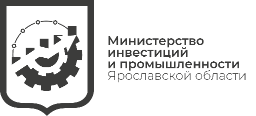 Перечень новых инвестиционных проектов, объектов инфраструктуры и налоговых доходов бюджетов бюджетной системы РФ по установленной форме
1
4
Бизнес-план, финансовая модель проекта
Справка-обоснование по объектам инфраструктуры с обоснованием их необходимости для реализации НИП
2
5
Резюме проекта с картографическими материалами
Справка из налоговой, а также справка, подписанная генеральным директором юр. лица, реализующего НИП, об отсутствии  задолженности по уплате налогов, сборов
Соглашение о намерениях по реализации проекта (со стороны Правительства подписывает Губернатор)
3
6
.
Согласие налогоплательщика (плательщика страховых взносов) на предоставление налоговым органом сведений о налогоплательщике (плательщике страховых взносов), составляющих налоговую тайну, иному лицу или признание таких сведений общедоступными
Дополнительно подготавливается выписка из бюджета или иной документ о наличии в соответствующем году средств регионального бюджета на финансирование объектов инфраструктуры по НИП
20
КОМПЛЕКСНЫЕ МЕРЫ ПОДДЕРЖКИ
Привлечение федеральных мер поддержки
Специальные инвестиционные контракты 2.0 (СПИК 2.0)
Соглашения о защите и поощрении капиталовложений (СЗПК)
СРОК

ДО 15 ЛЕТ
(инвестиции  50 млрд. руб.)

ДО 20 лет
(инвестиции > 50 млрд. руб.)

Минимальный объем инвестиций  
отсутствует
Стабилизация законодательства
Срок стабилизации = срок действия СЗПК
Без конкурсных или иных отборочных процедур
Минимальный объем инвестиций
≥200 млн рублей (без участия РФ)
≥ от 750 млн до 10 млрд рублей 
(при участии РФ в зависимости от отрасли)
НАЛОГ НА ПРИБЫЛЬ
НАЛОГ НА ИМУЩЕСТВО
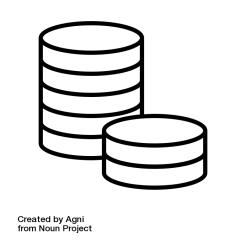 ВОЗМЕЩЕНИЕ ЗАТРАТ
НЕУХУДШЕНИЕ НАЛОГОВЫХ УСЛОВИЙ
ВОЗМОЖНОСТЬ ПОЛУЧЕНИЯ СТАТУСА ЕДИНСТВЕННОГО ПОСТАВЩИКА
ОСОБЫЕ УСЛОВИЯ К ДОСТУПА К СУБСИДИАРНЫМ ПРОГРАММАМ  И АРЕНДЫ ЗЕМЕЛЬНЫХ УЧАСТКОВ
На обеспечивающую инфраструктуру
На сопутствующую инфраструктуру
ВЫДАЧА СВИДЕТЕЛЬСТВ О ВОЗМОЖНОСТИ ПРИМЕНЕНИЯ УСКОРЕННОЙ АМОРТИЗАЦИИ
100% понесенных затрат
50% понесенных затрат
СТАТУС «СДЕЛАНО В РОССИИ»
22
Начало возмещения:
не позднее 3-х лет после ввода в эксплуатацию и регистрации имущественных прав на объект СЗПК и инфраструктуру
Привлечение федеральных мер поддержки
Программы госкорпорации ВЭБ.РФ
Программы Фонда развития 
промышленности РФ (ФРП)
Льготные кредиты предприятиям на территории моногородов (Тутаев, Ростов, Гаврилов-Ям)
от 5 млн до 1 млрд руб.
Размер
Обеспечение:
залоги
банковская гарантия
гарантия АО «Корпорация «МСП»
гарантия субъекта РФ
1-5% годовых
Ставка
80% - ВЭБ.РФ
не менее 20% - инвестор
от 5 млн до 5 млрд руб.
до 15 лет
Размер
Срок
1-5% годовых
Ставка
Займы
Снижение ставки при наличии:
банковской гарантии
гарантии ВЭБ.РФ, АО «Корпорация «МСП»
гарантии субъекта РФ
до 10 лет
Срок
Безвозвратное финансирование предприятиям на территории моногородов
23
Доля ВЭБ.РФ: до 95% 
от сметной стоимости объекта инфраструктуры, но не более 750 млн рублей
Инженерная и транспортная инфраструктура для проекта
Государственно-частное партнерство
Сферы ГЧП
ГЧП в регионе
Центр компетенций ГЧП ЯО
Модели ГЧП
ТРАНСПОРТ
Концессионное соглашение 
(ИП, юридическое лицо, 
простое товарищество)
ЖКХ
Сопровождение подготовки и реализации проектов ГЧП
ГОРОДСКАЯ СРЕДА
Соглашение о государственно-частном (муниципально-частном) партнерстве
(российское юридическое лицо)
СОЦИАЛЬНАЯ СФЕРА
сбор информации для подготовки проектов;
разработка концепций проектов, финансовых моделей;
разработка конкурсной документации;
подготовка предложений по нормативно правовой базе;
консультативная и методическая помощь.
ИТ
ПРОМЫШЛЕННОСТЬ
СЕЛЬСКОЕ ХОЗЯЙСТВО
ЛОГИСТИКА
Офсетные контракты
Офсетный контракт – поставка товара для обеспечения государственных нужд со встречными инвестиционными обязательствами поставщика-инвестора по созданию или модернизации и (или) освоению производства этого товара на территории региона
Преимущества инструмента
для инвестора
ОБЪЕМ ИНВЕСТИЦИЙ
СРОК КОНТРАКТА
платежеспособный потребитель
долгосрочная гарантия сбыта
включение в реестр единственных поставщиков
от 100 млн рублей
до 10 лет
ПОСТАВЩНИК-ИНВЕСТОР
ПОСТАВЛЯЕМЫЙ ТОВАР
Российское юридическое лицо
Товар российского происхождения
Регулируется статьей 111.4 Федерального закона № 44-ФЗ «О контрактной системе…»
Поддержка МСП
НАЛОГОВЫЕ ЛЬГОТЫ
ФИНАНСОВАЯ
ИМУЩЕСТВЕННАЯ
МСП, перешедшие с ЕНВД на УСН
Займы
БИЗНЕС-ИНКУБАТОР
г. Ярославль
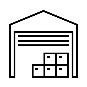 свободная площадь для сдачи в аренду
 1,305 тыс. м2
от 10 тыс. до 20 млн руб.
до 25 млн руб.
Размер
Размер
IT-компании
1-5% годовых
0,5% годовых
стоимость аренды 
от 150 руб./м2
Ставка
Комиссия
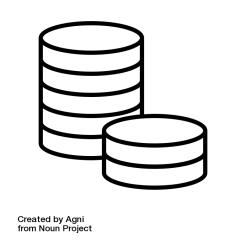 ИП 
на ПСН и УСН
до 3 лет
до 5 лет
Срок
Срок
Поручительство
ПРОМПАРК «МАСТЕР»
г. Тутаев
Самозанятые
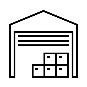 свободная площадь для сдачи в аренду
2,7 тыс. м2
ИНАЯ ПОДДЕРЖКА
средняя стоимость аренды: 
• производственные площади от 150 руб./м2
• офисные помещения от 200 руб./м2
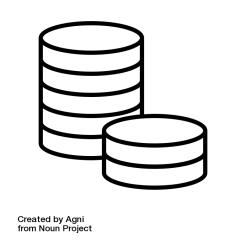 Поддержка инноваций
Консультационная и образовательная
Продвижение и маркетинг
Инжиниринг и лизинг
допустимый класс опасности производств – IV
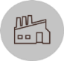 Гранты молодым предпринимателям и социальным предприятиям
до 500 тыс. руб.
Размер
Поддержка МСП
ЗА 5 ЛЕТ
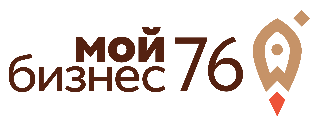 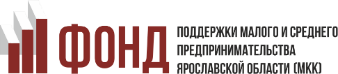 КОЛИЧЕСТВО ПОЛУЧАТЕЛЕЙ ПОДДЕРЖКИ
ЦЕНТР «МОЙ БИЗНЕС»
2820
3649
2753
2757
2841
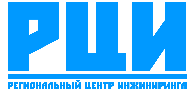 2021
2019
2020
2022
2023
план
КООПЕРАЦИЯ
ИНЖИНИРИНГ
ЗА 5 ЛЕТ
ПОРУЧИТЕЛЬСТВА
ЗАЙМЫ
БОЛЕЕ 1 ТЫС. НА СУММУ
БОЛЕЕ 280 НА СУММУ
2,7МЛРД РУБ.
2 МЛРД РУБ.
БОЛЕЕ 550
5,5
16 ТЫС.
136
млрд руб.
СУММА 
КОНТРАКТОВ
УСЛУГ
СУБЪЕКТОВ МСП ПОЛУЧИЛИ ПОДДЕРЖКУ
ПРЕДПРИЯТИЙ
КООРДИНАЦИОННЫЙ СОВЕТ ПО ПРОИЗВОДСТВЕННОЙ КООПЕРАЦИИ
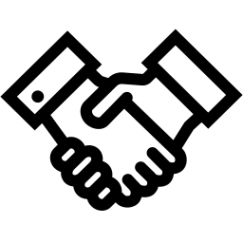 Поддержка экспортеров
Программы Центра экспорта Ярославской области
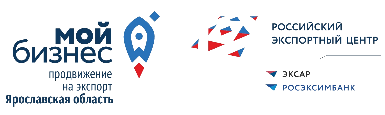 МЕРЫ ПОДДЕРЖКИ
Бесплатно
Сопровождение экспортного контракта
Поиск иностранного покупателя
Международные бизнес-миссии и выставочно-ярморочные мероприятия
Выход на электронные торговые площадки (включая временное хранение продукции за рубежом)
Консультационные услуги
Обучающие мероприятия по темам ВЭД



Содействие сертификации и оформлении товарного знака за рубежом
Маркетинговые исследования
Транспортировка продукции
Акселерация (комплексная обучающая программа по выходу на экспорт)
ЗА 5 ЛЕТ
УЧАСТНИКИ
БОЛЕЕ 800
БОЛЕЕ 100
млн долл. США
СУММА 
КОНТРАКТОВ
ЭКСПОРТНЫХ КОНТРАКТОВ
На условиях софинансирования (до 80%)
Комбинирование мер поддержки
Сравнение льготных налоговых режимов
Налог на прибыль
(peг.cтaвкa)
Tpaнcпopтный  нaлoг
Налог на прибыль
(фeд.cтaвкa)
Налог на
имущество
3eмeльный  нaлoг
29
Комбинирование мер поддержки
ПИП
инвестиционный налоговый вычет, льготы по налогу на имущество и транспортному налогу
СЗПК
стабилизационная оговорка, возмещение затрат на инфраструктуру
CПИK 2.0
льготы по налогу на прибыль, имущество, земельный налог 
TOP
льготы по страховым взносам, налогу на  прибыль, имущество, транспортному налогу, налогу по добыче полезных ископаемых
РИП
льгота по налогу на прибыль
НИП
возмещение затрат на инфраструктуру
МИП
предоставление земельных участков по льготной арендной ставке
ВЭБ.РФ
льготное кредитование, софинансирование строительства инфраструктуры
ФРП РФ
фонд развития промышленности РФ, льготные займы
3eмeльный  нaлoг
- возможно комбинирование, но налоговые льготы не должна пересекаться, а именно:

В отношении ТОР и СПИК – инвестор может осуществлять деятельность на территории ТОР, но не являться резидентом ТОР

В отношении ПИП и СПИК – налоговые льготы, которые предоставляются и в ПИП, и СПИК не должны пересекаться.
-  комбинирование мер поддержки не предусмотрено
- возможно комбинирование мер поддержки
30
Нам доверяют
АО «Р-Фарм» 
Создание нового биотехнологического производства. 
Производство вакцин Спутник V
Инвестиции 
>2,5 млрд руб.
ООО «ПСМ Прайм» 
Организация производства блочно-комплектных 
электростанций большой мощности
Инвестиции 
>400 млн руб.
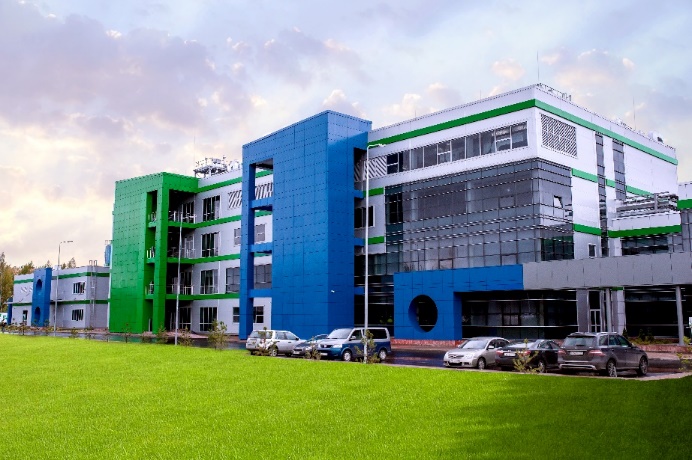 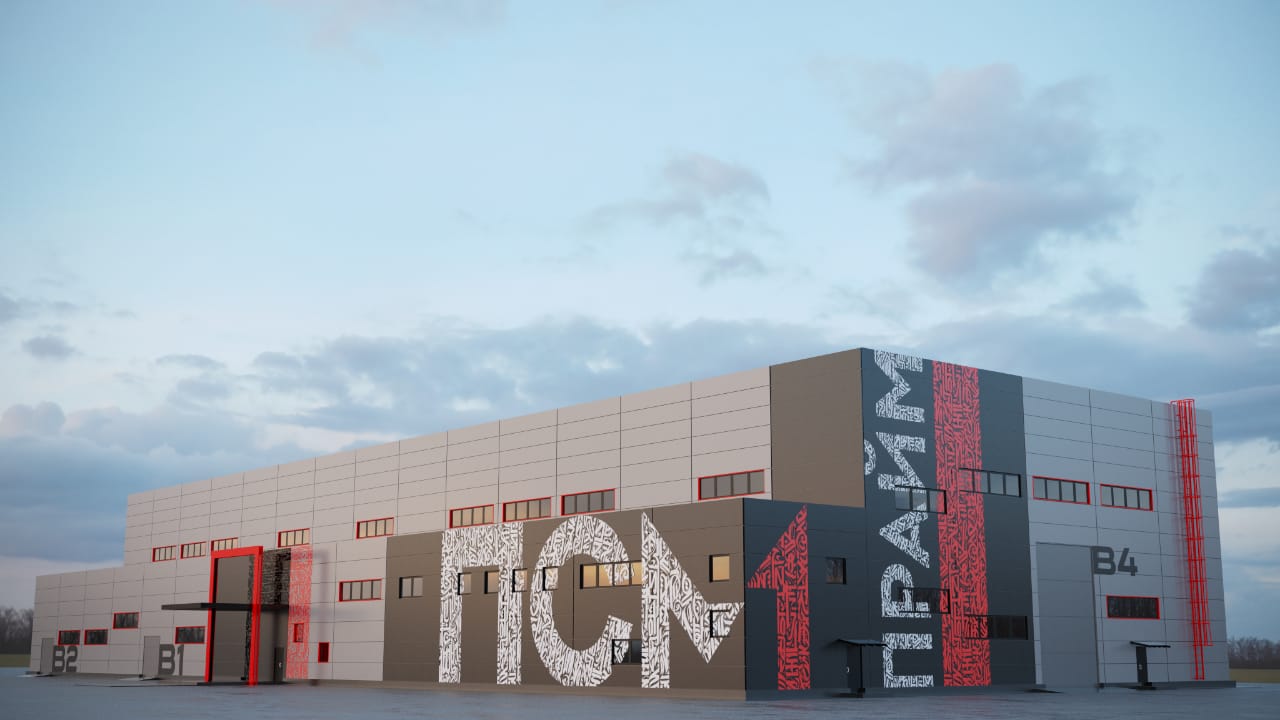 Общий объем поддержки
Общий объем поддержки
БОЛЕЕ 400
БОЛЕЕ 520
млн рублей
млн рублей
СЗПК
Инвестиционный налоговый вычет
Займы ВЭБ.РФ
Резидент ТОР
Возмещение затрат на инфраструктуру
Земельный участок по льготной аренде
Нам доверяют
ООО «Айсберри-ФМ» 
Строительство фабрики по производству мороженного 
Инвестиции 
>2,2 млрд руб.
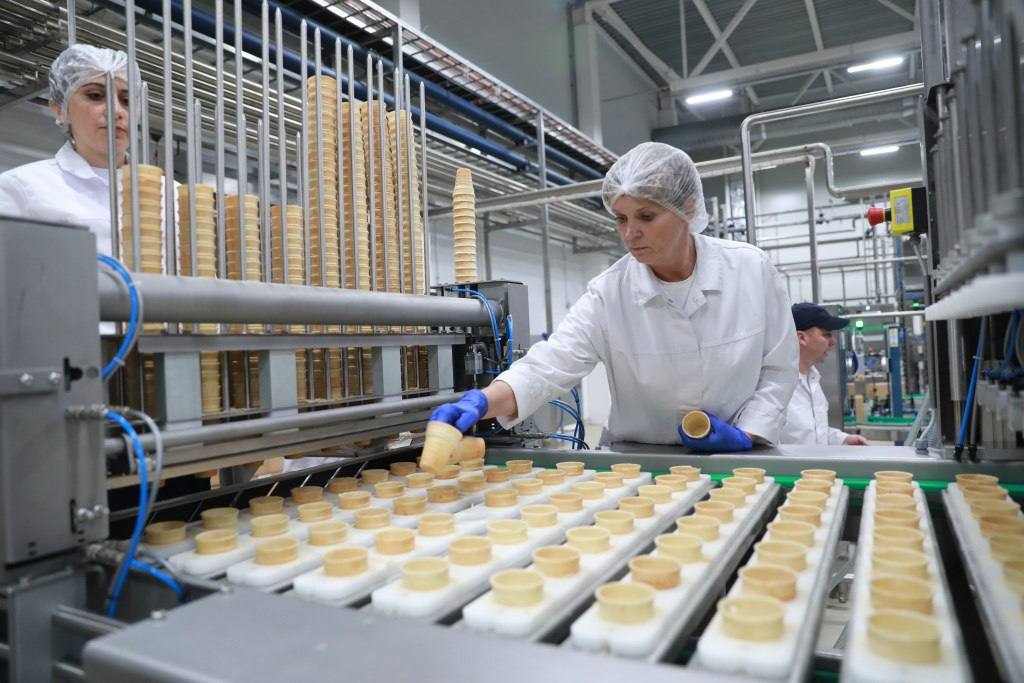 ВСЕГО В ЯРОСЛАВСКОЙ ОБЛАСТИ
БОЛЕЕ 7500
70 млрд рублей
ЗА 5 ЛЕТ
РЕАЛИЗОВАНО*
Общий объем поддержки
РАБОЧИХ 
МЕСТ
ОБЪЕМ
ИНВЕСТИЦИЙ
БОЛЕЕ 65
БОЛЕЕ 1
ИНВЕСТИЦИОННЫХ
ПРОЕКТОВ
млрд рублей
Земельный участок по льготной аренде
Резидент ТОР
Софинансирование инфраструктуры ВЭБ.РФ
*В СФЕРАХ ПРОМЫШЛЕННОСТИ, ТУРИЗМА И АГРОПРОМЫШЛЕННОГО КОМПЛЕКСА
Система поддержки
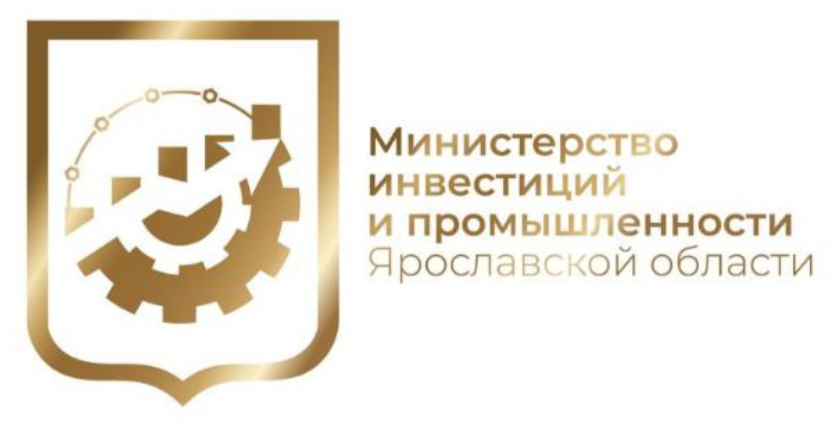 Поддержка инвесторов
Поддержка МСП
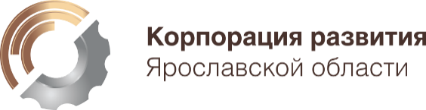 Индивидуальное комплексное сопровождение инвесторов
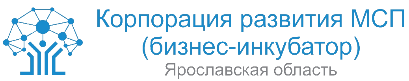 Дополнительные услуги
Передача в субаренду земельных участков
Услуги по предоставлению в пользование земельных участков (аренда/сервитуты)
Центр поддержки предпринимательства
Комплексная поддержка
Услуги водоотведения и водоснабжения (транспортировка)
Региональная лизинговая компания
Услуги по составлению бизнес-планов и финансовых моделей
Льготные ставки по договорам лизинга
Фонд поддержки МСП
Фонд регионального развития
Льготные займы и поручительства
Региональный центр инжиниринга
Инженерные услуги, анализ потенциала предприятий, международная сертификация предприятий по ISO
Региональный центр компетенций
Повышение эффективности производственных процессов
Контактная информация
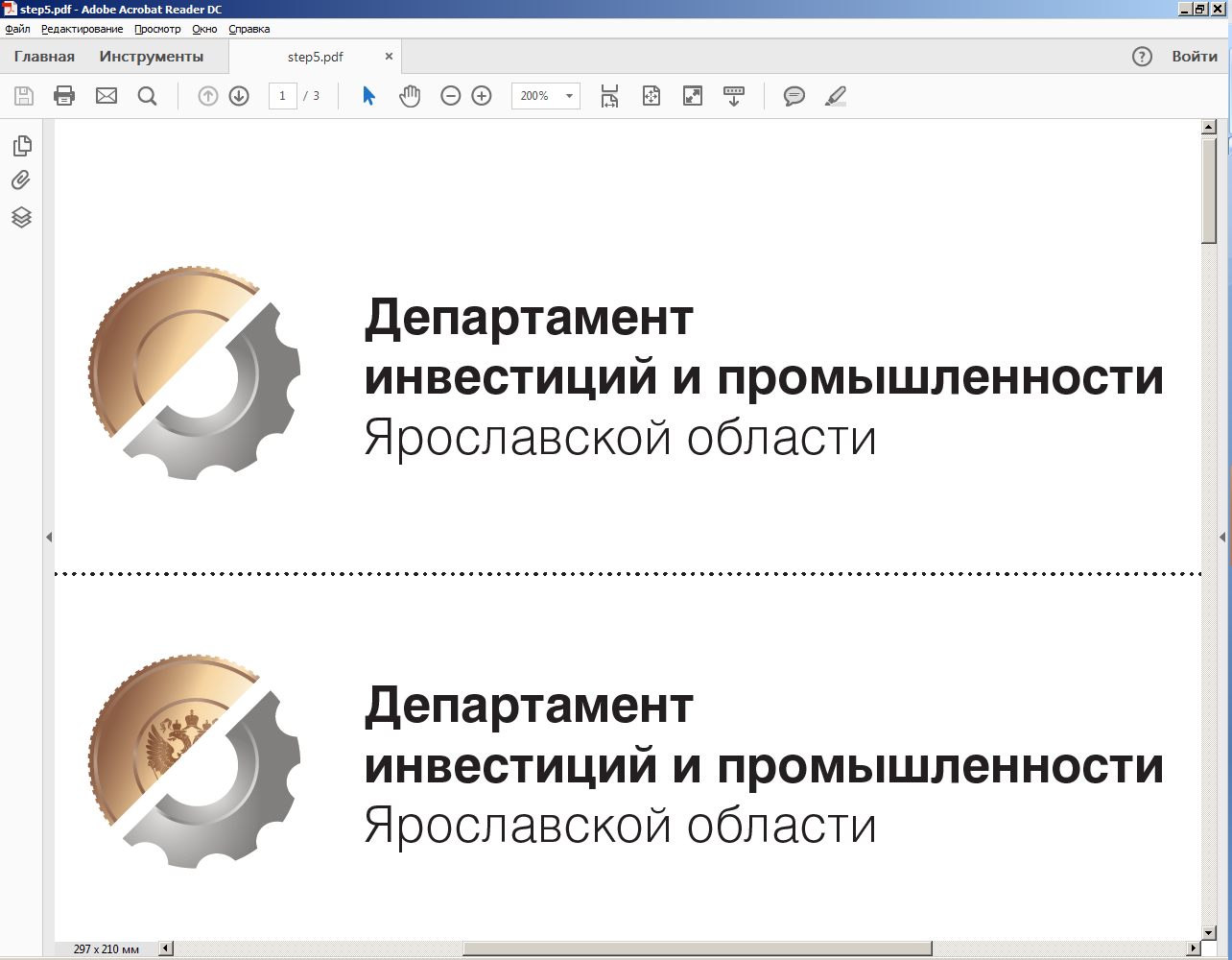 МИНИСТЕРСТВО
ИНВЕСТИЦИЙ И ПРОМЫШЛЕННОСТИ
Ярославской области
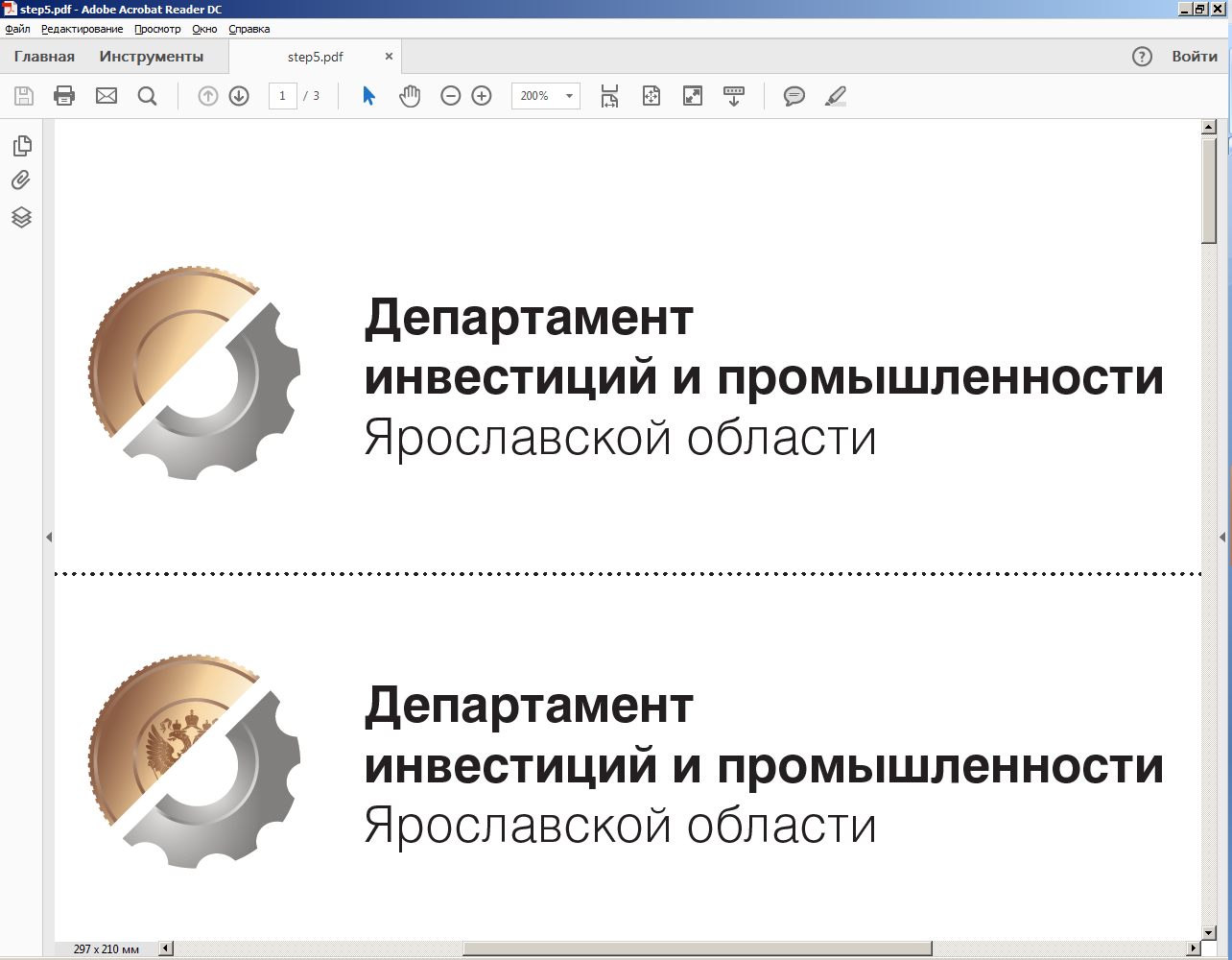 Отдел инвестиционной политики

shelepov@yarregion.ru shutovaee@yarregion.ru

(4852) 401-910, 400-136

150014, г. Ярославль, ул. Свободы, 62
КОРПОРАЦИЯ РАЗВИТИЯ
Ярославской области
corporation@invest76.ru


(4852) 401-910, 400-136

150014, г. Ярославль, ул. Свободы, 71а
www.yarregion.ru
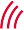 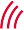 https://invest76.ru/